Universidade Júnior 2019

Arquitetura 4 life 

Pequena ou grande a nossa casa é o centro do nosso mundo. Ela abriga-nos e aconchega, seja nos dias tristes, seja nos alegres.
Já pensaste que, antes de ser construída, alguém pensou como aquela casa poderia ser, mesmo sem saber quem lá iria morar, e tomou muitas decisões que levaram à forma que ela tem hoje, guiando-se pela imaginação?É muita a responsabilidade de um(a) arquiteto(a)! Viver num espaço harmonioso e adequado às nossas necessidades diárias é importante e traz-nos felicidade...
Vem pensar connosco uma casa para ti e experimentar como fazem os arquitetos(as).Quem sabe se um dia poderás mesmo vir a ser um arquiteto(a), para poderes desenvolver e mandar construir a tua própria casa!
Agora, nada te impede de imaginar e sonhar.
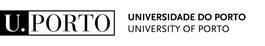 1
Universidade Júnior 2019

Arquitetura 4 life 


Promotor: Faculdade de Arquitectura

Professores proponentes: Gonçalo Furtado e Raquel Pelayo
Monitores: Ivo, Rafael e Mafalda

Ano mínimo exigido: 5.º

Dimensão da turma: 14 / turma

Semanas em atividade:
01 a 05 de julho de 2019
08 a 12 de julho de 2019
15 a 19 de julho de 2019
22 a 26 de Julho de 2019
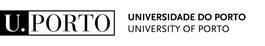 2
Universidade Júnior 2019

Arquitetura 4 life
Recepção dos participantes no Planetário.
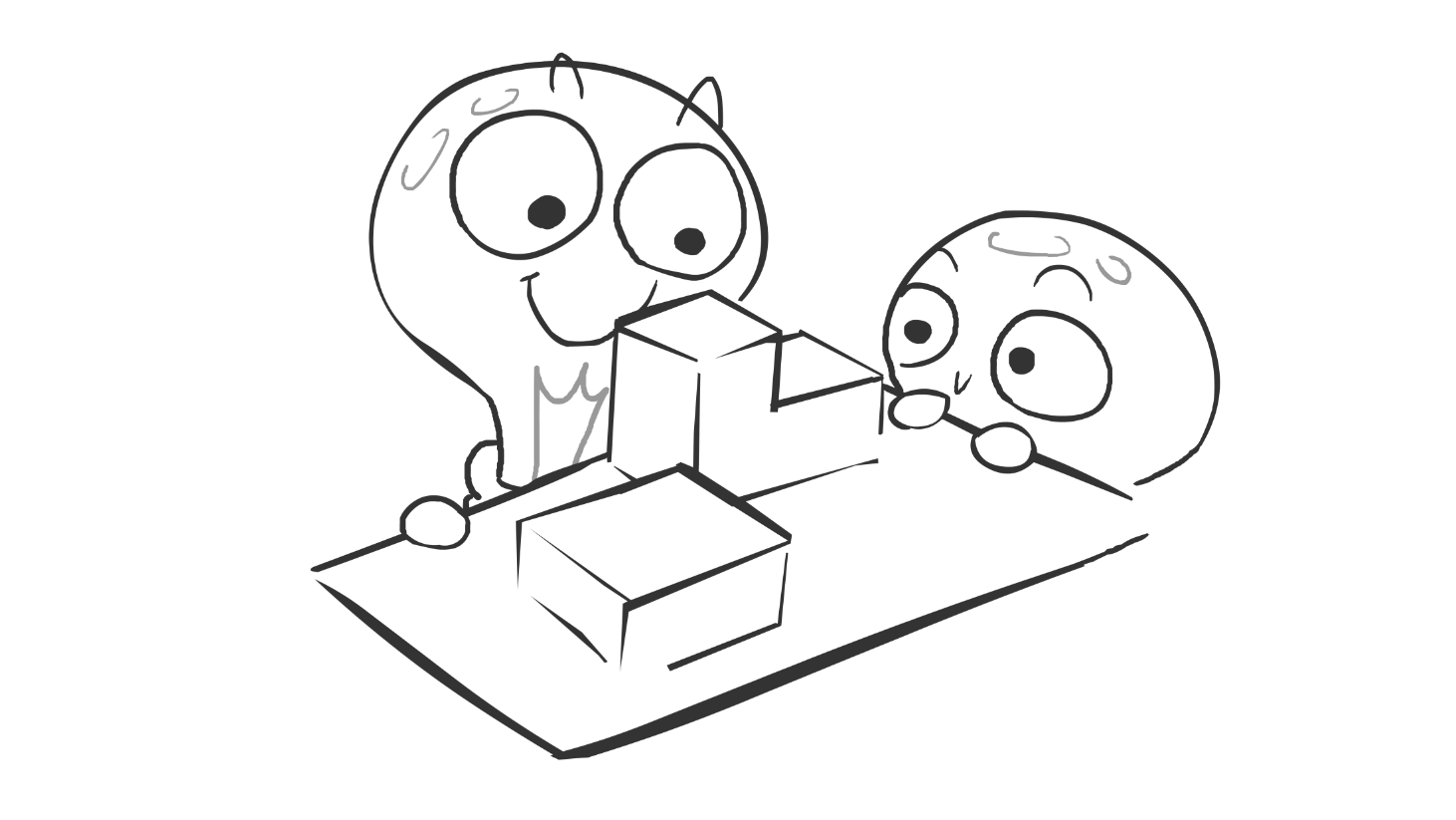 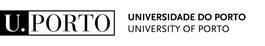 3
Universidade Júnior 2019

Arquitetura 4 life
Visita à FAUP.

Apresentação dos monitores e participantes.

Entrega de materiais.
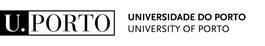 4
Lançamento do desafio.

Ideias para uma casa.
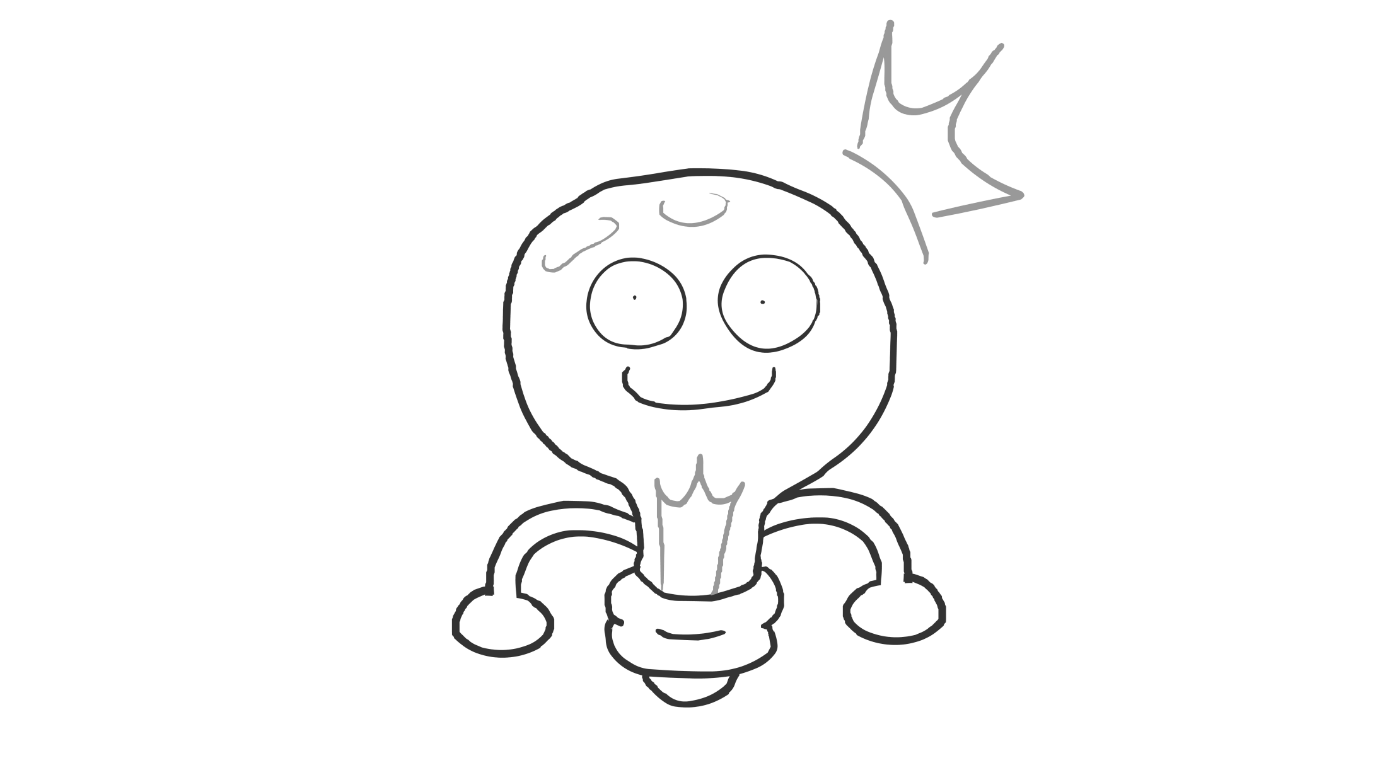 5
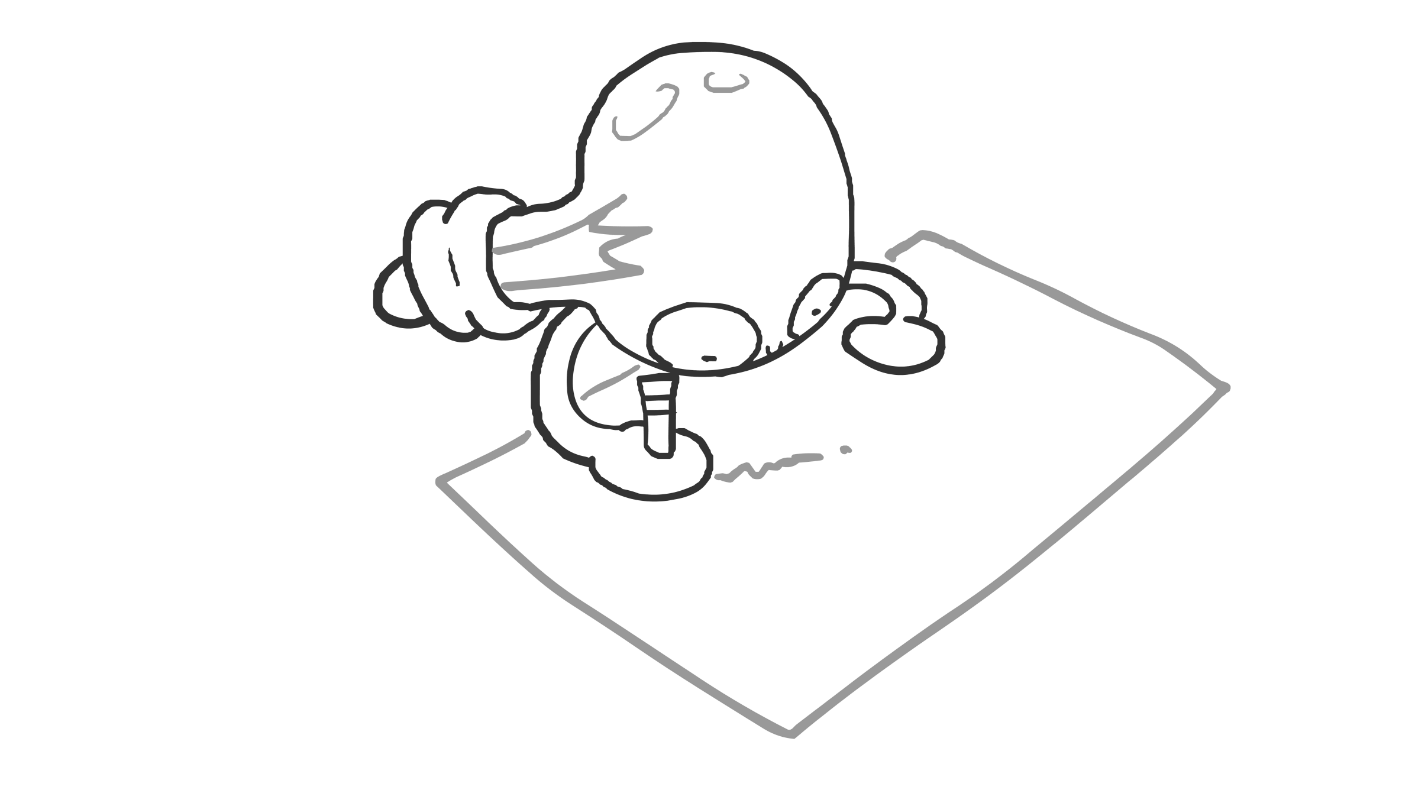 Simulação 2D.

Desenho da casa em planta e axonometria.
6
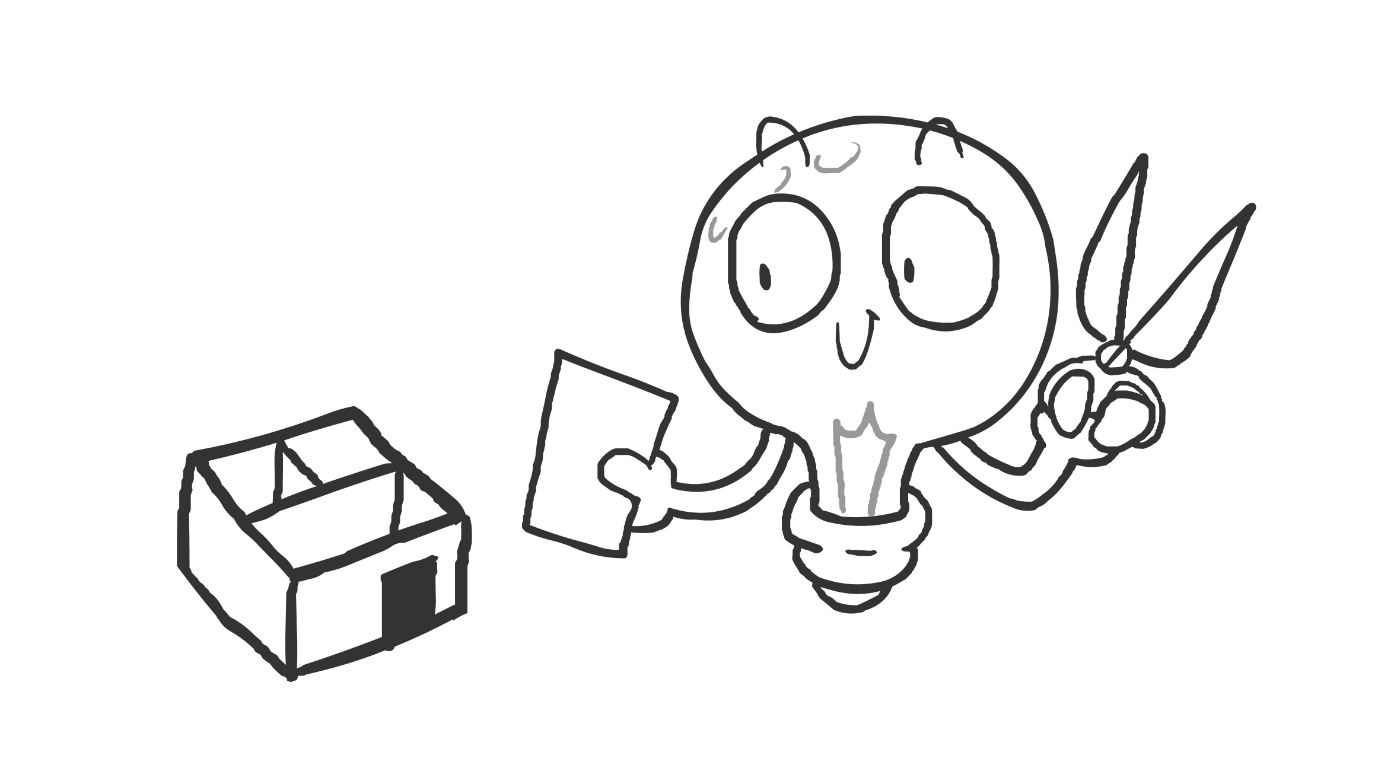 Simulação 3 D.

Construção da maquete da casa.
7
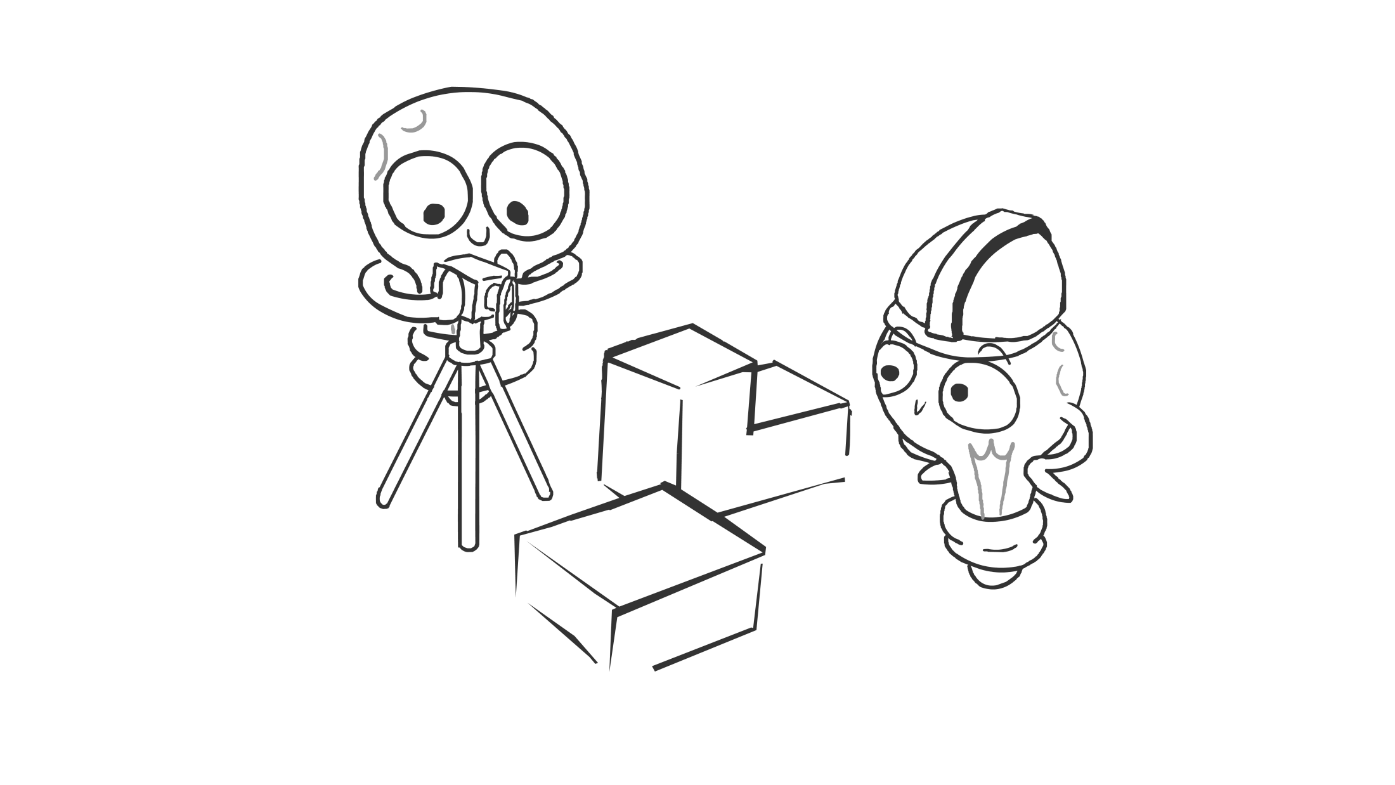 Simulação 4D.

Montagem das casas numa cidade.
8
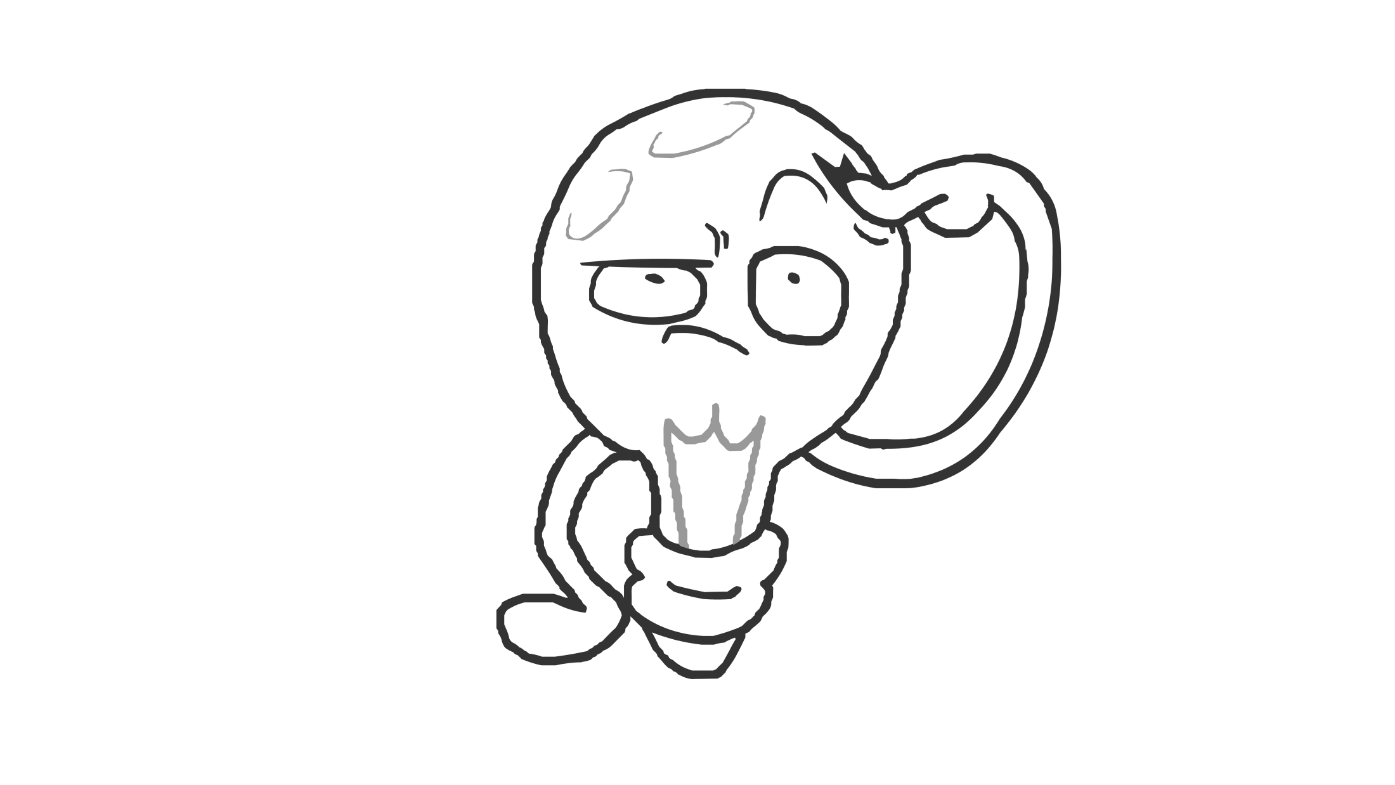 Avaliação em grupo.
9
Universidade Júnior 2019

Arquitetura 4 life 







Bom trabalho!
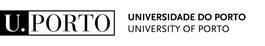 10